1
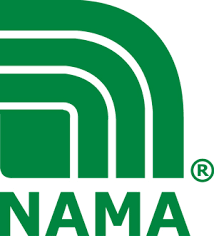 SUCCESSION 
PLANNING
Adapted from Gartner, Inc® 2022 materials
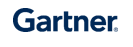 HOW TO USE THIS TEMPLATE
Find directions on how to use each slide and prompts for key messages in the notes section below each slide.
Use this template to introduce the topic of board succession planning to their chapters. 
This template provides guidance on presenting the importance of succession planning, a succession planning roadmap and next steps in the succession planning process.
This template serves as a starting point. The slides can be used as needed; personalize the content of each slide to make it a fit for your chapter.
Adapted from Gartner, Inc® 2022 materials
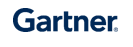 TODAY’S GOALS
Succession: the act of preparing for leadership vacancies that will happen in the future.
Objectives:
Explain the importance of executive succession and the connection to our chapter’s strategic plan
Provide an overview of our proposed approach
Share next steps and support needed to execute on succession plan 

Outcomes:
Understanding and alignment on our approach to succession planning
Understanding of the insights and actions expected from this process
Understanding of the inputs required from the chapter leadership throughout the process
Adapted from Gartner, Inc® 2022 materials
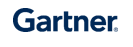 [Speaker Notes: Directions: Review the stated objectives and outcomes, and modify as necessary for your own presentation. 

Key message: Provide an overview of the presentation, key topics for discussion and any outcomes following this conversation. Be sure to highlight areas where you need input and/or action from the audience.]
5 STEPS TO SUCCESSION PLANNING
Where We Are Today
1. Prioritize critical roles to plan for.
5. Embed follow-up annually before leadership transition.
2. Assess future leadership needs.
4. Diversify successors through experiences and skillsets.
3. Source successors throughout membership.
Adapted from Gartner, Inc® 2022 materials
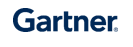 [Speaker Notes: Directions: Revise steps in the planning roadmap as necessary to reflect the process your organization will be taking.

Key Message: Provide an overview of your succession planning roadmap. The approach here is a portfolio-based succession plan with five steps to identify talent broadly across the chapter and diversify them for a variety of potential leadership opportunities based on the chapter’s strategic plan. 

Identify talent broadly across the chapter and diversify them for a variety of potential roles based on the chapter’s plan.]
1. PRIORITIZE CRITICAL ROLES
The chapter leaders have prioritized the following roles as the most critical to plan for.
Prioritizing roles to start with will allow us to conduct a meaningful analysis and define an approach that can be scaled later.
These roles are critical to our business strategy and difficult to replace, and we have reason to believe we may have some coverage risks in these parts of the business.
PRESIDENT
PRESIDENT-ELECT
VP, SECRETARY & FINANCE
VP, MEMBERSHIP
VP, COMMUNICATIONS
Adapted from Gartner, Inc® 2022 materials
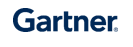 [Speaker Notes: Directions: Use this slide to share the roles being considered for the initial round of succession planning 

Key Message: Inform the chapter the roles that are most critical to ensure that the process is successful at identifying and developing successors. Provide examples of roles that will be included in the scope and depth of the initial planning process.]
ASSESS, SOURCE & DIVERSIFY
Manage supplier and contractor relationships.
Harmonize disparate IT systems.
Narrow in on 5-10 
“Difference Makers”
Digitalize business processes.
Profile the Roles
Focus on Capabilities
Provided by Incumbents
Reduce costs.
Create Development Plans
Conduct a Talent Review
Profile the Roles
Plan for organizational change.
Drive change across diverse stakeholders.
2. Assess Future
Leadership Needs
4. Diversify Successors
Through Experiences
Work with incumbents to profile current and future requirements for the role based on chapter’s plan
Work with the chapter leaders to conduct a talent review of all potential succession candidates from across the chapter
Work with the chapter leaders to map capabilities/skillsets to needed roles
3. Source Successors
Broadly
Set vision and strategy for change.
Embed business process changes.
Adapted from Gartner, Inc® 2022 materials
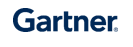 [Speaker Notes: Directions: Define the steps you will take to assess your leadership needs and source and develop successors on this slide. 

Key Message: Once roles have been prioritized, leaders will need to use the chapter’s strategic plan to identify the capabilities required for each role and possible successors.]
Our Communication and Engagement Strategy
This exercise will be completed by the leadership of the chapter; as it is our first time using this process it is limited in scope.
Key Messages to Communicate to Identified Successor Candidates
The leadership will communicate with candidates.
It will be framed as a career and leadership opportunity conversation.
Each conversation will be tailored to the specific candidate, the role identified and the necessary skillsets identified.
Adapted from Gartner, Inc® 2022 materials
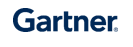 [Speaker Notes: Directions: Review these general principles and modify them for your own stakeholders as necessary. 

Key Message: Provide stakeholders with clear directives on what information is to be shared, who it is to be share with and how it is to be shared.]
8
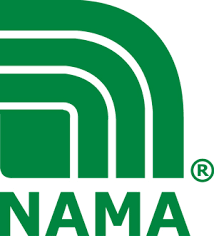 WORKING
TEMPLATES
Adapted from Gartner, Inc® 2022 materials
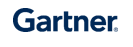 SUCCESS PROFILE (per role)- TEMPLATE
Short-term leadership goals < Insert data here>
Long-term leadership goals < Insert data here>
SUCCESSION PATHWAY(per role)- TEMPLATE
Each chapter needs to follow their unique by-laws to describe succession paths and time in role.
New Leader Added  to Chapter Leadership
Adapted from Gartner, Inc® 2022 materials
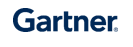 TIMELINE FOR ONGOING SUCCESSION PLANNING- TEMPLATE
Assess, Source & Diversify
-8 to – 4 months
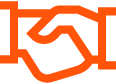 Decide on Successor
-3 months
Execute Transition
and Onboarding
0 months to + 2 months
Expectation Setting
-10 months
Leadership Transition
Begin Planning
-12 months
Plan for Transition 
and Onboarding
-3 - -0 months
Determine Prioritized Roles
-8 months
Adapted from Gartner, Inc® 2022 materials
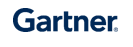 *Draft Timeline is Illustrative
[Speaker Notes: Notes for Presenter:
This timeline reflects the ideal timing for an ongoing succession process but should be adapted to your organization’s needs, assuming a year long leadership role]
12
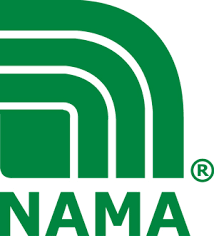 THANK YOU
         & 
QUESTIONS